МДОУ «Детский сад №241»«Развитие фонематического восприятия у  старших дошкольников с ОНР»
Подготовила учитель-логопед
 Речкина Е.С.
г. Ярославль, 2019
Звуковой анализ:«естественный»    и    «искусственный»
Фонематический слух
Фонематическое восприятие
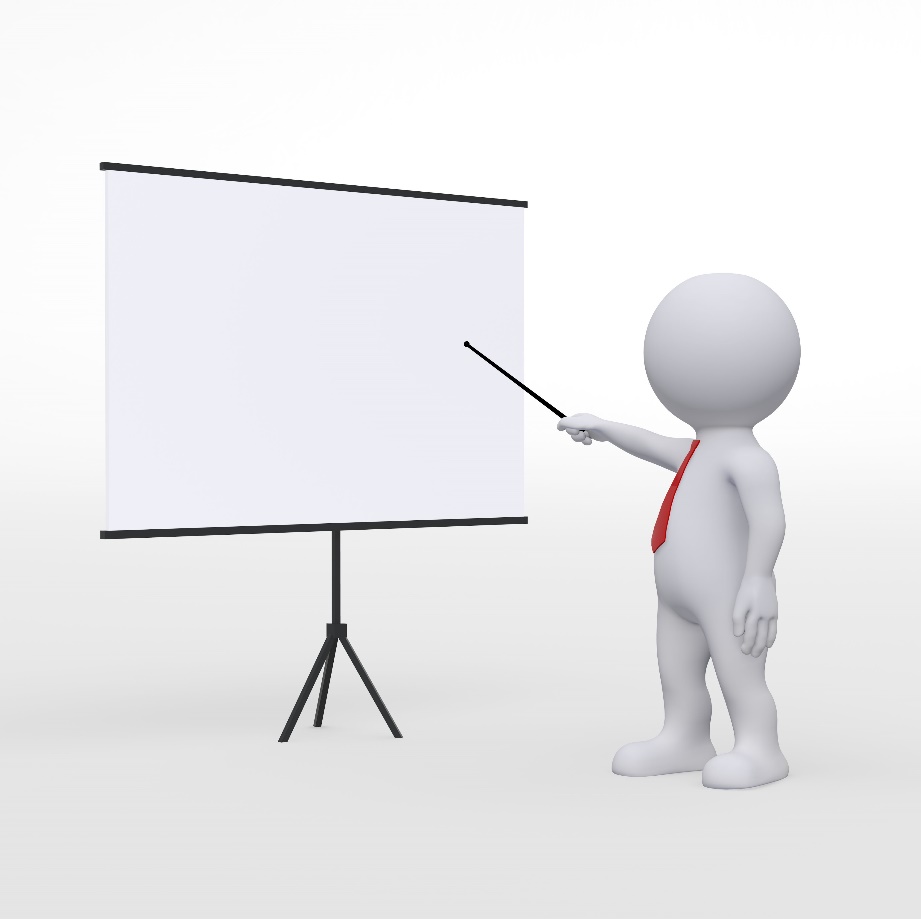 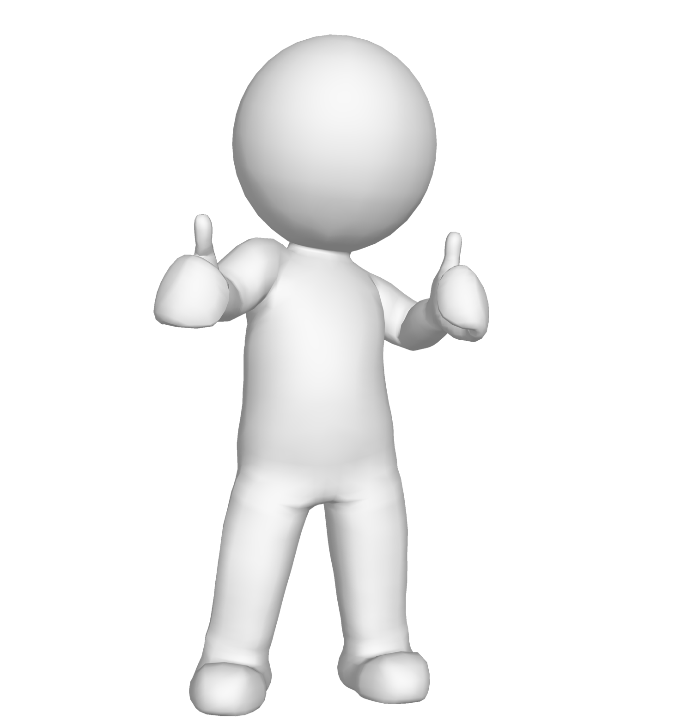 Взрывные звуки:               Щелевые звуки:  П, ПЬ, Т, ТЬ, К, КЬ              С, СЬ, Ш, Щ, Ф, ФЬ, Х
Диагностика фонематических процессов
Подготовительная работа по развитию фонематического восприятия
Ткаченко Т.А.
Развитие фонематического слуха
1. Узнавание неречевых звуков;
2. Различение одинаковых по высоте, силе и тембру звукокомплексов;
3. Различение близких по звуковому составу слов;
4. Дифференциация слогов;
5. Дифференциация фонем
1. Узнавание неречевых звуков
2. Различение одинаковых по высоте, силе и тембру звукокомплексов
гамачок (Громко – Медленно - Четко)
Упражнение  «Кто позвал?»
Упражнение  «3 медведя»
Упражнение «Мы актеры»
3. Различение близких по звуковому составу слов
Упражнение «Верно-или не верно?»
Упражнение «Похожи ли по звучанию?»
Упражнение«Подставь  картинку»
4. Дифференциация слогов
Упражнение «Смени ударение»
Жестовые символы звуков
К
5. Дифференциация фонем
Упражнение «Внимательные ушки»
Развитие фонематического восприятия
Операции фонематического восприятия
1. Выделение звука из состава слова;
2. Установление линейной последовательности звуков;
3. Подсчет количества звуков в слове;
4. Определение местоположения звука по отношению к началу, концу и середине слова;
5. Выявление смыслоразличительной функции фонем.
Приемы звукового анализа и синтеза
Приемы анализа
Определение изучаемого звука из слов
Использование приема звукоподражания для выделения изучаемого звука
Договаривание слова, произнесенного педагогом
Приемы синтеза
Развитие фонематического восприятия
Литература